Identifying squared numbers.
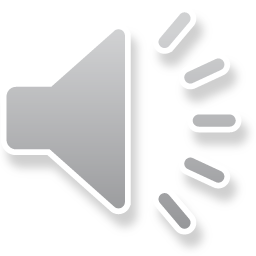 1 row of 9 is equal to 9.         
1 and 9 are factors of 9.
3
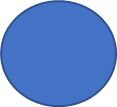 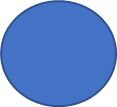 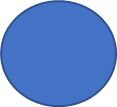 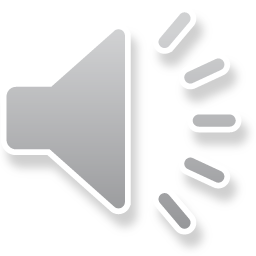 3 rows of 3 are equal to 9 

3 is a factor of 9.
3
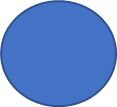 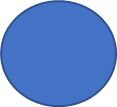 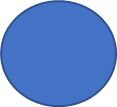 Using 9 counters we made a square.
9 is a square number.
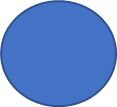 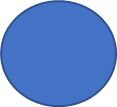 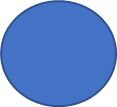 Is 11 a square number?
No
Is  16 a square number?

Is 6 a square number?
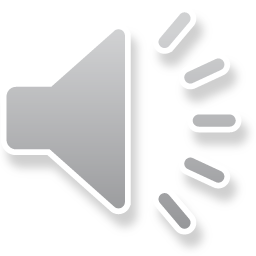 1) Is 16 a square number?
Yes.
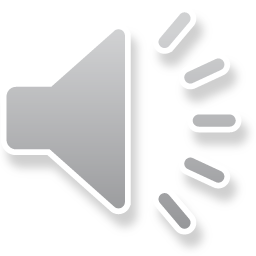 2) Is 6 a square number?
No
Does the following diagram show that 8 is a square number?
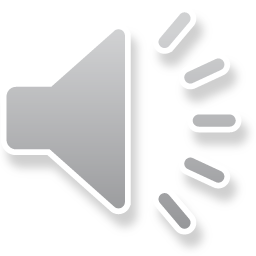 No
Try to make squares out of the following numbers:
A) 12
B) 25
C) 16
d)  5
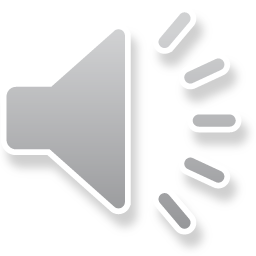 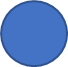 12= No


b) 25= Yes
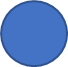 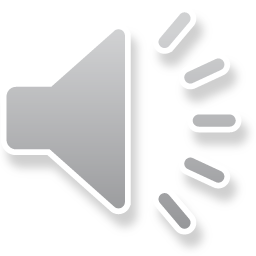 c) 16 = Yes





d)  5= no
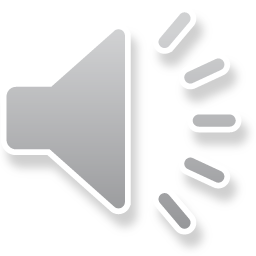 3
3
3 row of 3 is equal to 9
3 x 3 =9 




The product of an integer multiplied by itself is a squared number.
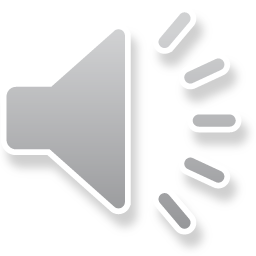 Whole number.
3 row of 3 is equal to 9
3 x 3 =9 

The product of an integer multiplied by itself is a squared number.

               =    9     “3 squared is equal to 9”
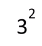 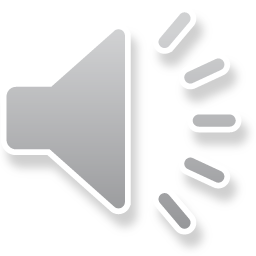 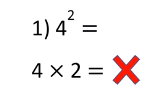 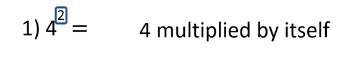 4 x 4 = 16
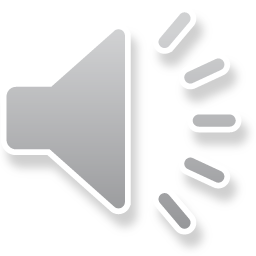 Now you try
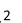 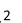 =                                                                                                                                                                                      64=
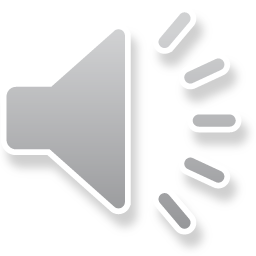 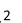 = 36                                             64= 8 x 8
                                                                          64=8
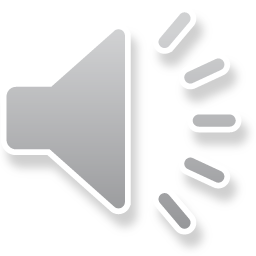 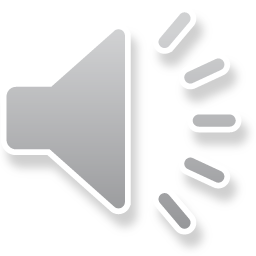 Now you try:

Can you find all of the square numbers up to 150? You can draw the squares or use your multiplication knowledge to help.

Jess says

“7 squared is 14”
Do you agree?
Explain your thinking.


True or False? Justify your answers and use examples.
 a) The square of even numbers is always even.
b) All square numbers have an even number of factors.
c) The product of two square numbers is a square number.
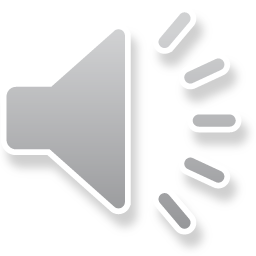 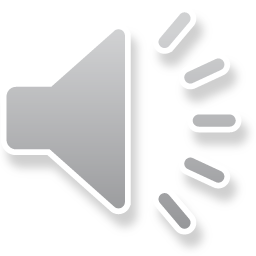 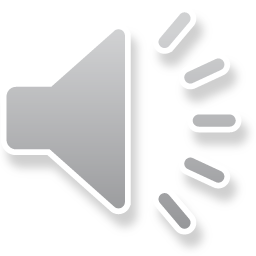